Advance Structure Analysis
“Stiffness Matrix Method”
By: 
Asst. Prof. Dr. Wissam D. Salman
Element
Structures, such as trusses, beams and rigid frames are defined as an assemblage of structural elements jointed together at a finite number of discrete points called nodes and loaded only at these pointes. The following basic conditions are satisfied at each node:
The equation of equilibrium.
The compatibility of displacements.
The force-displacement relationship
The force-displacement equation are modified to incorporate the given boundary conditions and then these modified equations are solved to obtain displacements at the nodes, which are the basic unknown in this method.
To obtain the response of element, free body diagrams of isolated spring element is considered:-
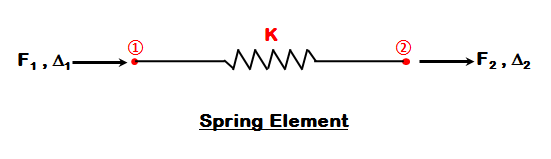 Assume that node ② is fixed and node ① is displaced by ∆1 due to force F1,1
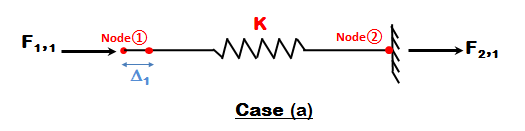 Similarly:
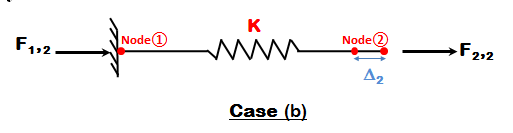 Superposition of case(a) and (b)
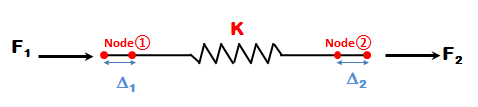 F1,1 = k.∆1 = - F2,1  
F2,2 = k.∆2 = - F1,2
F1 = F1,1 +  F1,2
:. F1 = k.∆1 – k.∆2 ………………….①
  F2 = F2,1 +  F2,2
:. F2 = - k.∆1 + k.∆2 ………..……….②
Example1:
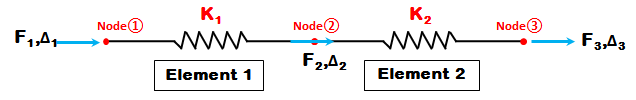 Example 2 : A system of spring shown in figure below, subjected to the load (P) at node ⑤:
1- Assemblage the stiffness matrix of the system.
2- If  k1 = k2 = k3 = k4 = k, find the displacements at nodes.
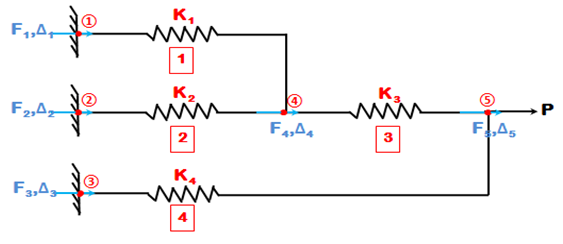